Reaction Rates
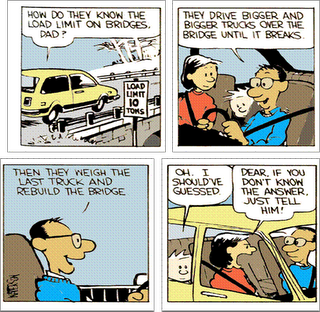 Reaction Rate Activity
H2O2 + Yeast  ?
Create a before and after table on a piece of paper to record your observations.
Pour about 10mL of hydrogen peroxide into a small beaker and observe.
Add a small spatula of yeast to the hydrogen peroxide.  Stir gently with a stirrer and observe.
Light a wood splint and test for the presence of oxygen.
Into what two products does the hydrogen peroxide decompose?
O2 and H2O

Why weren’t bubbles produced in step 2?

What is the function of the yeast?
The yeast acts as a catalyst which speeds up the chemical reaction.
Rates of Reaction
The rate of a chemical reaction is the speed with which reactants are converted to products. 

Change in concentration over time.
	Rate = ∆M
		    ∆t
Comparison to miles/hour
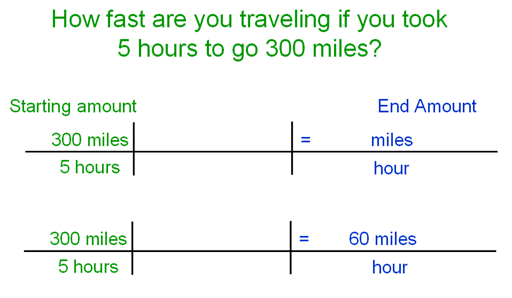 Collision Theory
Collision Theory is used to explain why chemical reactions occur at different rates.
Particles need to collide to react.  
	*More collisions = faster reaction
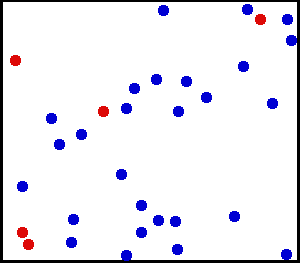 2.  The higher the concentration of particles, 	the faster the reaction.
		*Due to increased collisions.
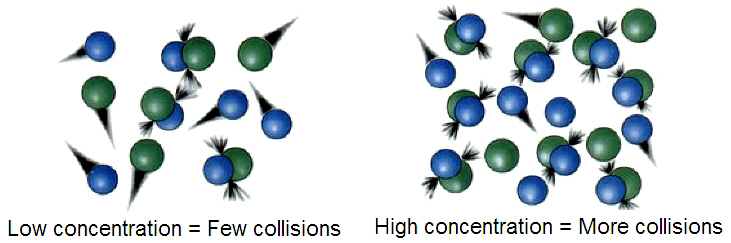 Particles must collide with sufficient 	energy to break any bonds in the 	reactant particles. 
*The activation energy is the minimum amount of energy the colliding reactant particles must have in order for products to form.
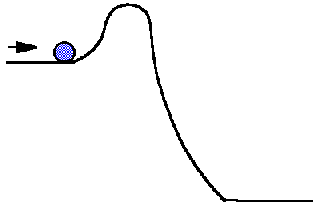 4.  Particles must hit at the right orientation.
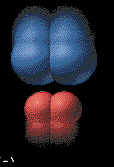 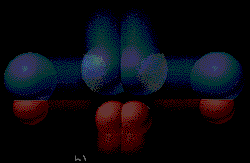 Ineffective Collision
Effective Collision